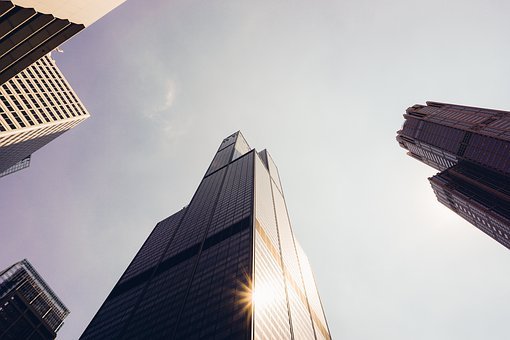 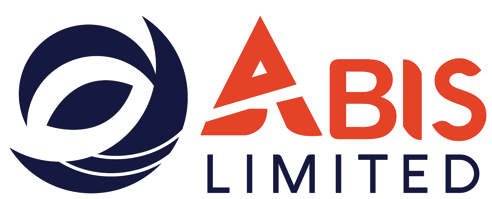 Our Services
Providing Trustworthy advice & guidance to businesses & Individuals
1
What We Do….
Apposite Business & Investment Services (ABIS) Limited, concentrates on providing the Missing Links that enable businesses to operate at the top of their game in a competitive environment.
We are skilled in each of the areas of service and we understand what is required to keep our clients happy. 
By practising our core values of Honesty, Trust & Personal,  we work to maintain a mutually rewarding relationship with all of our clients.
Read further to see how we work….
2
How We Do It….
01
02
Focusing on entrepreneurs, start ups as well as established businesses that need professional support & guidance, we take you through Strategic Planning & Implementation.
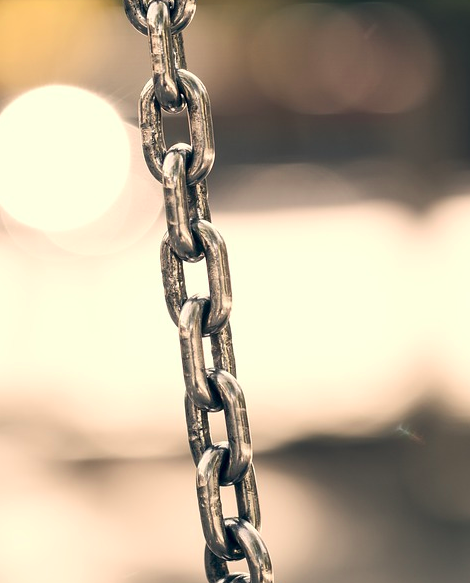 Understanding that successful execution of your strategy   is directly linked to the Operations Process, ABIS continues with you in developing the right Operations Inputs & Outputs.
And…So that you can focus on your core activities, we Continue to work with you by providing BPO Services in HR, Admin & Accounts.
ABIS  still goes further! We offer a range of business & work related Training Courses. These include Business Enterprise & Business Start Ups; Business Admin; Company & Individual Upskilling Solutions; Data Protection; Digital Marketing
03
04
Strategy
Strategy
Corporate Strategy .
Functional Strategy
Business Strategy.
4
The Strategic Process
Developing & setting the organisations goals & objectives is critical in the strategic development process. Establishing the strategic  Pillars that will form the foundation and support one’s strategy is key to success.
Corporate Strategy
Forming & Implementation of Corporate Goals & Objectives
Busines Strategy
Strategic Business  Decisions & skills needed to gain & maintain competitive advantage
Functional Strategy
Strategic Goals & Objectives to Implement Corporate & Business Strategy
ABIS Approach to Strategy
The current corporate approach assessment 
Review of Vision & Mission
Critical Success Factors
We immerse ourselves into your business so that we can see How to develop & grow your business

After strategic development, ABIS  works with our clients to implement & evaluate strategic change
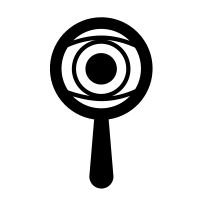 Review
Structuring process & information gathering
PESTEL / SWOT
Gaps
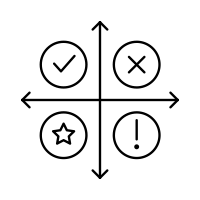 Analysis
Synthesising information into strategic goals & Objectives
Development of strategic themes & perspectives
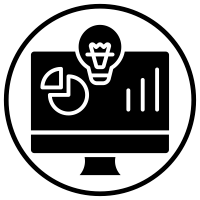 Strategy
Cascaded Strategic plan
Action Plans
Measurements & Timelines
Performance analysis & Evaluation
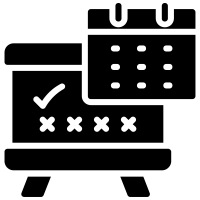 Implementation
6
The Operations Process
The approach to operations should be structured and aligned to the Corporate Strategy &  facilitate the Strategic Plan. 
The process transforms material and human resources  to build & grow  the business.
Operations Strategy
Operations Contribution to Overall Strategy
Operations Planning & Controls
Operations Processes for Operational Efficiency & Effectiveness
Operations Performance
Operational Measures & Monitoring Tools
Improvement
Sustainable & Continuous Improvement
The Operations function is central to your organisation, as it delivers your goods & services. It is one of the core functions of the organisation and must be aligned with  other core functions
ABIS Approach to Operations
The current operations processes assessment
Review of the core business activities
Review of support functions – (logistics/ accounts & finance/ human resources)
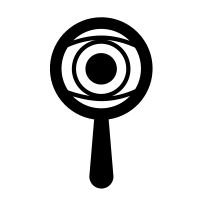 We provide Customised solutions based on what we see works for Your business


ABIS  works with our clients to develop effective & efficient operations processes
Review
Distinguishing efficient working systems & processes & bottlenecks
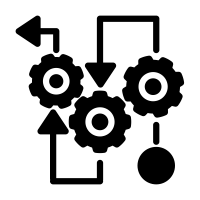 Processes
Building efficient operations systems & processes
What will make the business more efficient and unique (Unique Selling Proposition)
What will enhance overall business efficiency
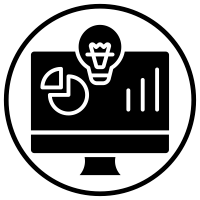 Strategy
Implementing operations systems & processes that generate innovation & opportunity
What will make customers love your product & service
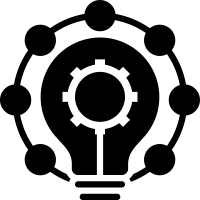 Innovation
8
ABIS Approach to Operations
The Operations Function is all encompassing within an organisation and is important in both large and small organisations.  

Understanding the broad scope, activity links and responsibilities is crucial for sound operations management.
9
BPO Services
BPO Services
HRM.
Book Keeping
Admin
10
The BPO Process
Adopting innovative solutions to core activities through BPO can see your business grow & outperform others
Business Outsourcing Decisions
Conducting an Assessment of Business Needs
Beneficial Solutions
Collaboration & Contracts
Development of Scope of work
Agreement, management  & governance of outsourcing
Monitoring
Monitoring Performance & delivery for continued efficiencies
BPO – HR & Admin Services
As an outsourcing HRM service provider ABIS complements your existing HR structure or provides you with all the HRM services you need to see  your organisation functioning at optimal levels
In order to ensure important matters concerning staff are prioritised whilst you focus on growing your business, ABIS focuses on:
12
Training
Training
UK Certified Blended Courses
Recommended External Courses
Bespoke Training
ABIS is a registered  NITA  (National Industrial Training Authority) Trainer (NITA/TRN/1801)
13
The Training Process
Providing guidance on training needs starts with an assessment of skills, individual & corporate and goals driving the future.
Assessment
Assessment of Training Needs
Training Selection & Development
Course Selection or Development of Bespoke Training
Training Implementation
Remote or F2F Training
Post Training
Post Training Evaluation & Guidance
Training Services
ABIS offers training as part of its strategy & operations solutions as well as standalone courses. We also provide bespoke training courses to suit your needs
ABIS offers internationally recognised accredited & certified & courses

We provide your team with the right skills for the job
15
ABIS Activities
We are with our clients for the long haul and stay the course until the desired & tangible results are seen
ABIS  provides our clients with Practical hands on support. Success is measured by the Outcome
16
Project Timeframes & Investment
Project timeframes are set according to the project & task requirements and are agreed upon with the client.
 
We however recommend a minimum initial project duration of 3- 6 months.

Your Project investment is agreed upon once the project requirements are established.
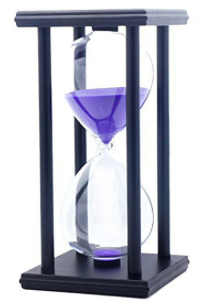 17
ABIS Founder
Over the last 20 years, through senior management positions, and term consultancies, Althea has been engaged in areas of organisational system development & processes; social & marketing research (10 years); HR management and debt collection management. She has guided organisations through strategy development and implementation, and facilitated on one of the most far reaching techniques for strategy implementation, the Balanced Score Card. She has worked in a range of industries, and held positions of Operations Director (Infinite Insight Limited, Research Solutions Limited- Marketing research),  General Manager (Afsat Kenya Limited), General Manager Operations & Sales (Triple A Capital Limited). She is a director of Infinite Insight Limited.
Prior to management consultancy, Althea held various senior positions in a leading stock brokerage firm for over eleven years. (Dyer and Blair Investment Bank, formerly Dyer and Blair Limited). During this time in addition to the day to day management of the company, she represented Dyer & Blair in initial public offerings and private placements. She was instrumental in the development of the company’s marketing, operations & research departments.

Being in the industry at the time of regional capital markets development, she played a significant role in guiding the initial players, and was a stock market training resource person within East Africa. In the research industry, she has continued to conduct a range of training courses with the goal of ensuring its participants are adequately skilled and ethically aware. 
Althea holds an MBA – IT (University of Leicester), and a BA (Hons) in Business Studies (University of North London). She is a Member of Marketing and Social Research Association (MSRA – 2017, chairperson of MSRA.), SAMRA, ESOMAR, Chartered Management Institute (CMI) and Kenya Institute of Management (KIM). 
She is  the Chairperson (and a mentor) of the University of Nairobi’s Greenhorn Mentorship Program, and an entrepreneur Judge for the SOMO Entrepreneur Program.
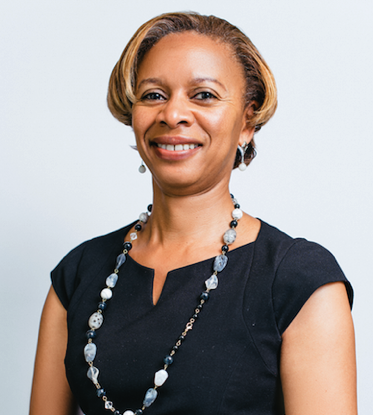 ABIS Limited Althea McCourt Founder 
& Chief Executive
18
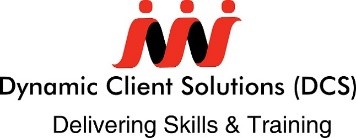 Business Start Up
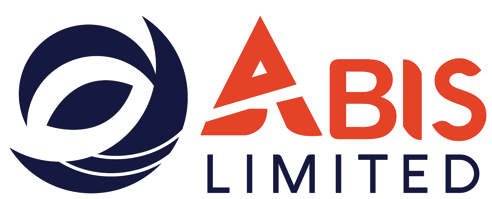 Look no further   ABIS Limited & DCS Training is here to help you
We will provide you with the tools to set  up and run your own business!
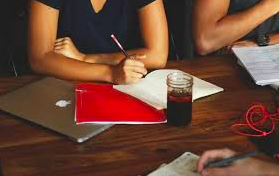 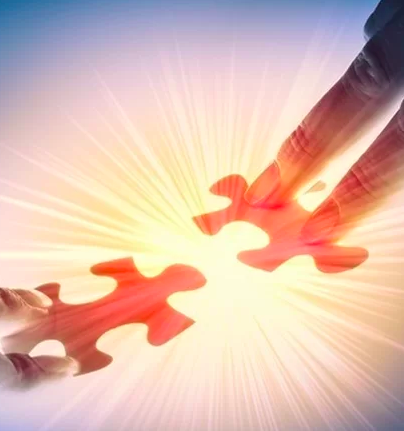 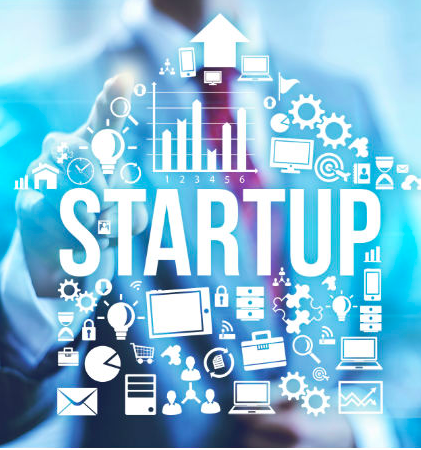 Our Business Start up Training
Will help you to:
Identify and crystalize your business ideas
Assess business viability & sustainability 
Introduce you to different types of business 
Provide you with the essential tools  for running your own business
Preparing to start your own business not only requires you to have a great business idea but also the right skills to manage a business.

This is particularly important when you are starting out and may not be able to engage staff or experts in all areas.
We will guide you with the following introductory courses
Creating a Business (Business Start-Up)
Running your Own Business
Business Administration & Operations
ABIS is a registered  NITA  (National Industrial Training Authority) Trainer (NITA/TRN/1801)
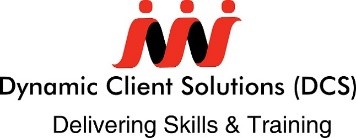 Training & Upskilling
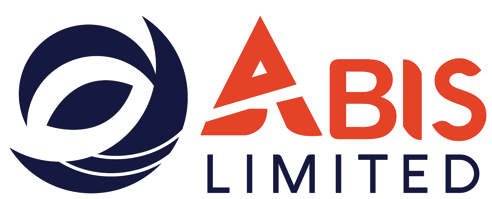 Look no further   ABIS Limited & DCS Training is here to help you
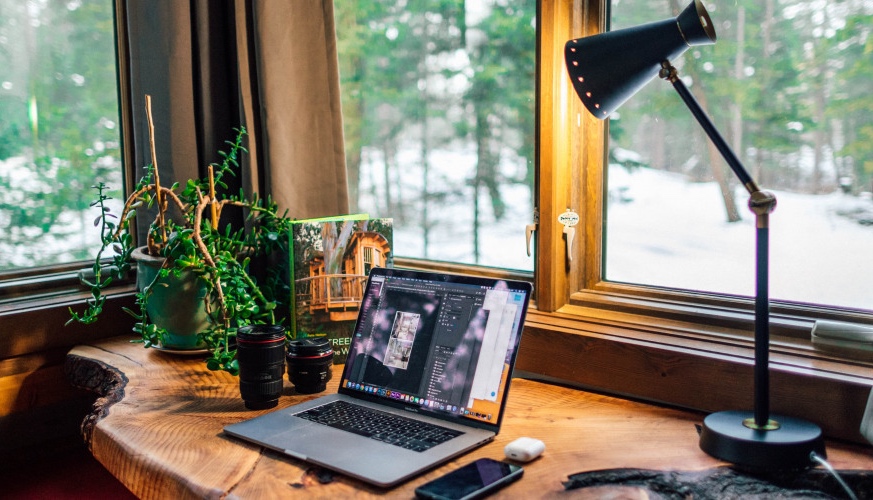 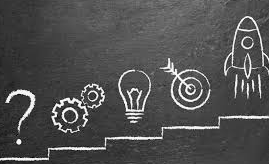 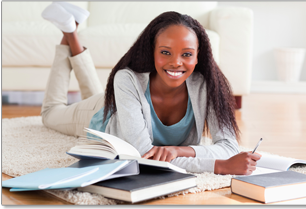 In preparation for getting back to work, lets update & improve your skills
Now is the time to Build on what you already have and get to grips with areas that you feel could be improved. Keeping up with the pace of change today requires you to adopt a life long approach to learning, and to proactively determine what skills you need for a brighter future.
This will not only open new doors but will boost your confidence & your opportunities

Whilst taking advantage of the expanding gig economy will require you to have the right skills & dexterity to adapt
Our Skills Gap Closer Training
Together with us You will  
Explore and decipher  where your skills gaps are 
Find efficient ways of Closing the gaps. 
Establish suitable training & re-training areas

Preparing you for the 4th Industrial Revolution is our goal
We will establish the skill sets for you  to  advance your career & to join new industries
Where we offer best fit courses, you will be invited to preview the courses & thereafter you can choose to Sign Up
20
Register  Today
ABIS Limited  
Mobile: +254-722-701018
 amccourt@abiskenya.com  
 www.abiskenya.com
FaceBook: www.facebook.com/ABISKenya
https://twitter.com/ABISKenya
DCS Limited  
Mobile: ++44-207-175-7735/+44-775-165-8524
 carlene.fenton@dsctraining.co.uk  
 www.dcstraining.co.uk
 www.facebook.com/DynamicClientSolutions           
https://twitter.com/dynamicclientsolutions
21